Dearborn Public Schools 
Career and Technical Education 

Year-End Celebration
2024-2025
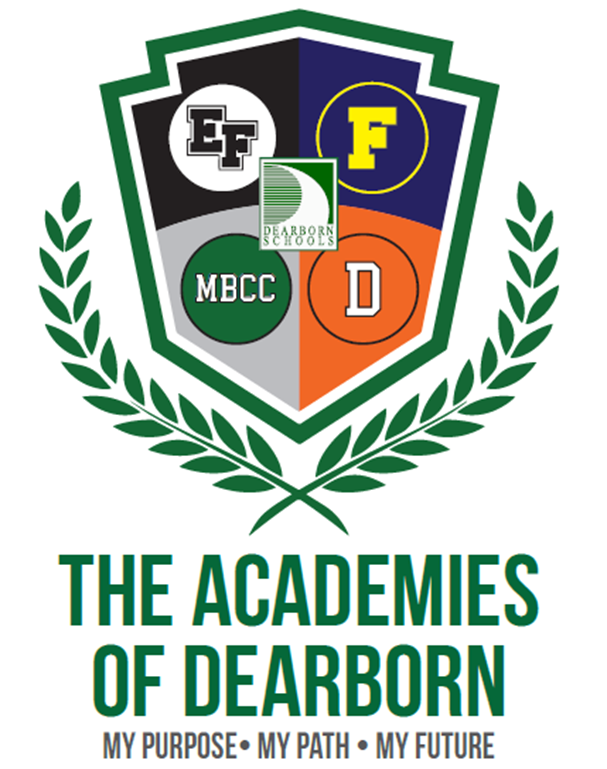 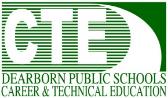 Welcome!

Mrs. Amal Alcodray
DHC Director

Mr. Oussama Baydoun
Virtual Principal

Dr. John P. Bayerl 
DPS CTE Supervisor
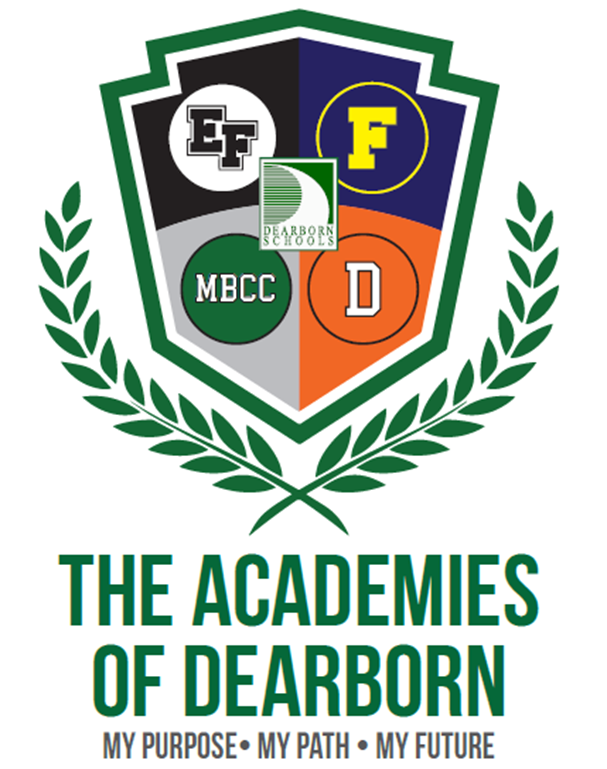 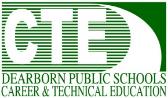 Dearborn Rotary Otto Rowen Scholarship recipients:
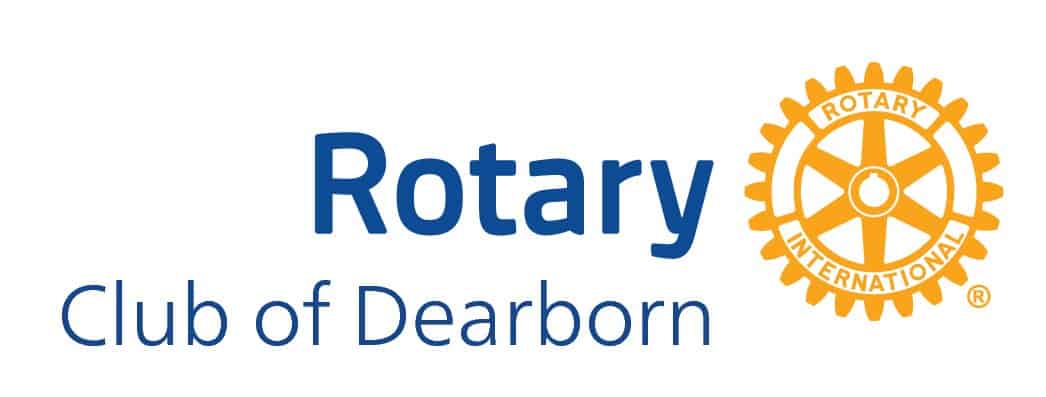 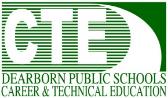 [Speaker Notes: students stand for acknowledgement]
Teacher Nominations:
Student Ambassador
Teacher Nominations:
Academic Excellence
Teacher Nominations:
Most Improved
Academy of Business and Hospitality
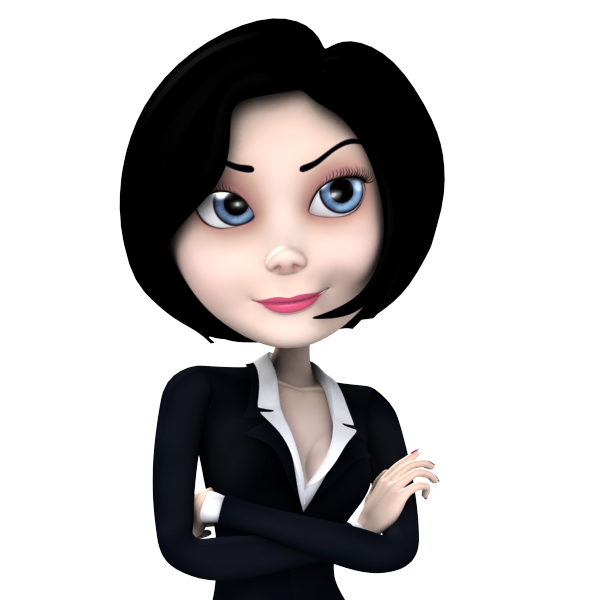 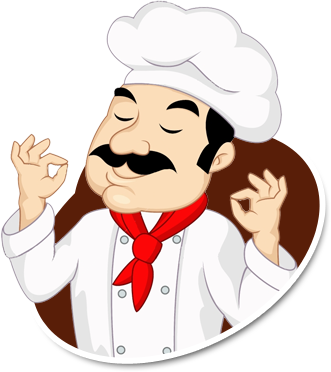 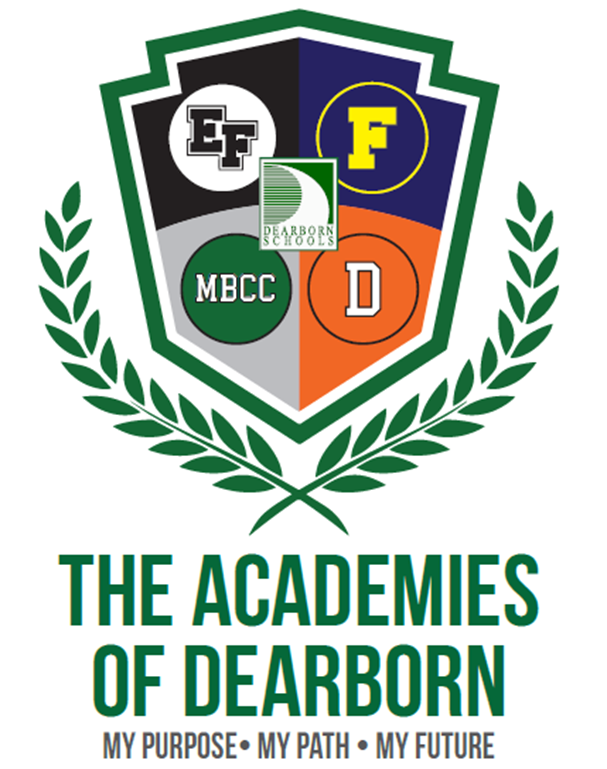 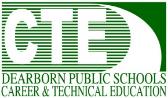 Academy of Business and Hospitality
ServSafe Manager Certification
Ali Elromh
Steven Durant
Mairam Noureddine
Kaiana Simmons
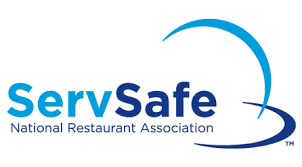 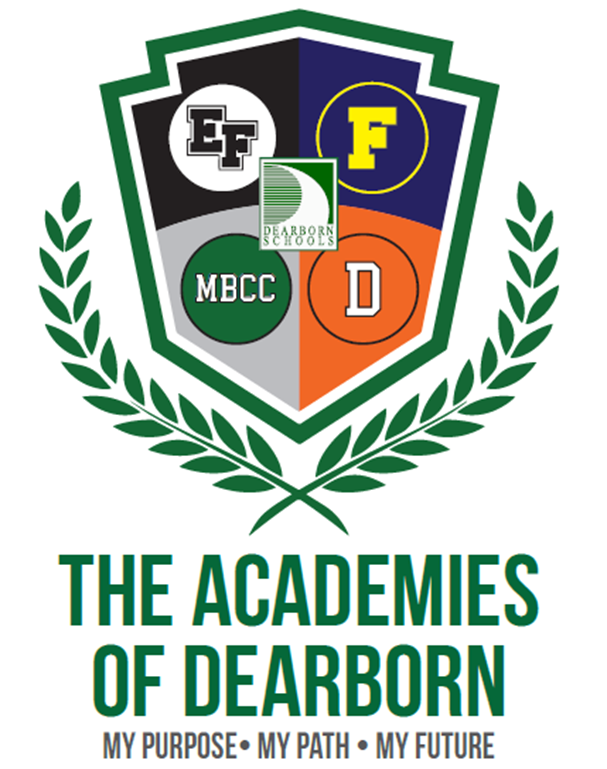 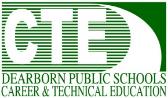 Academy of Business and Hospitality
Prostart Management 
Certification of Excellence
Brooke Bos
Alessa Perry 
Mairam Noureddine
Kaiana Simmons
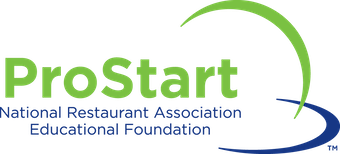 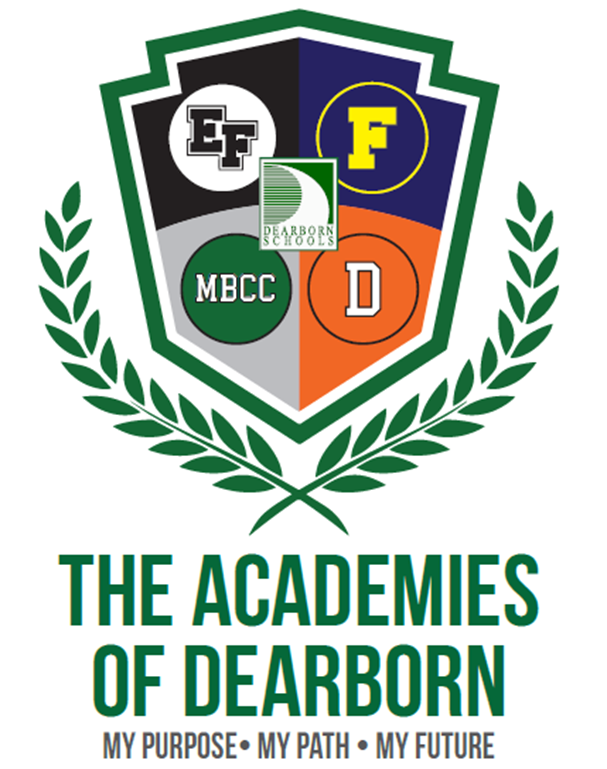 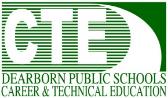 Academy of Business and Hospitality
Microsoft Office Specialist Excel
Mr. Farhoud
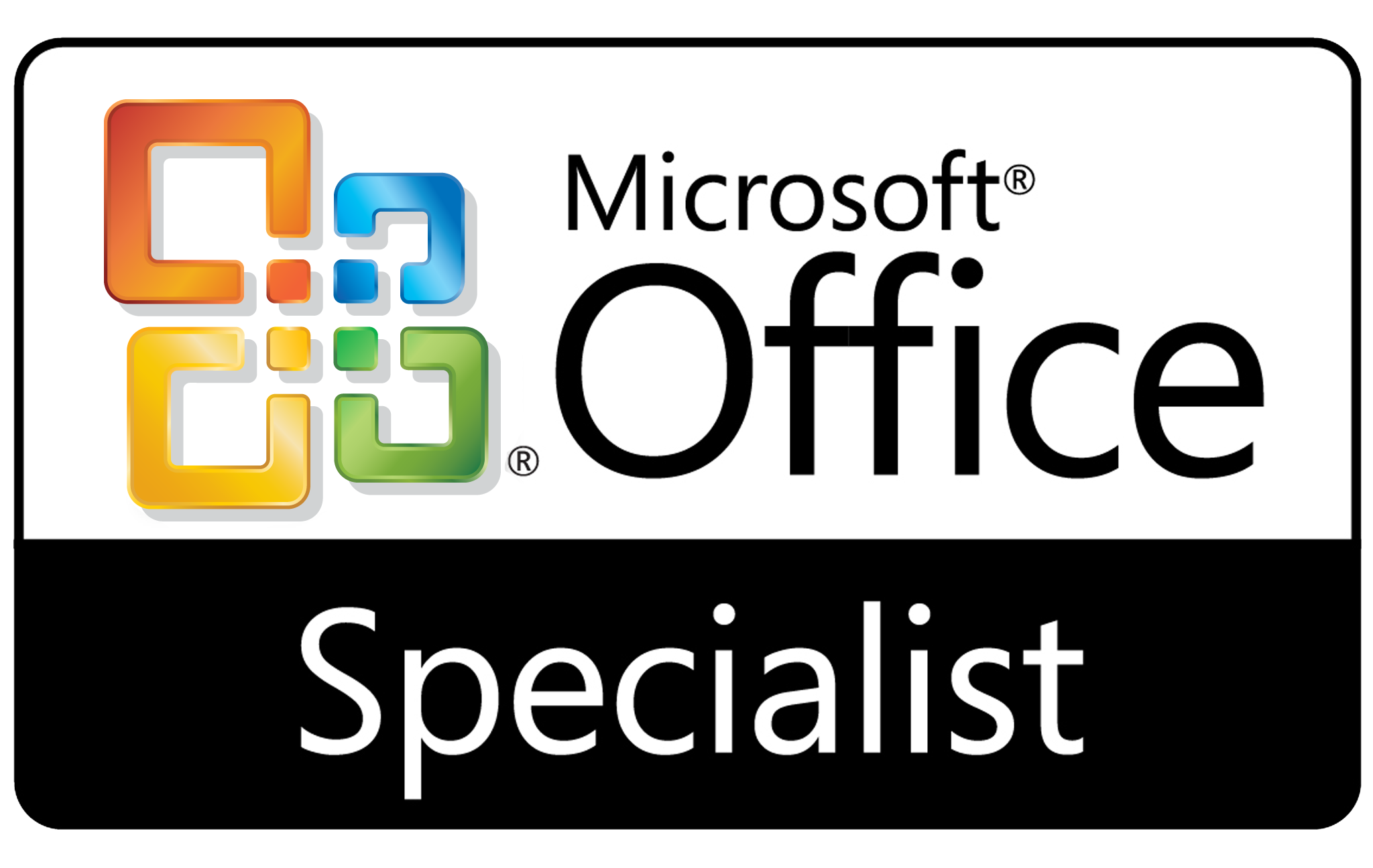 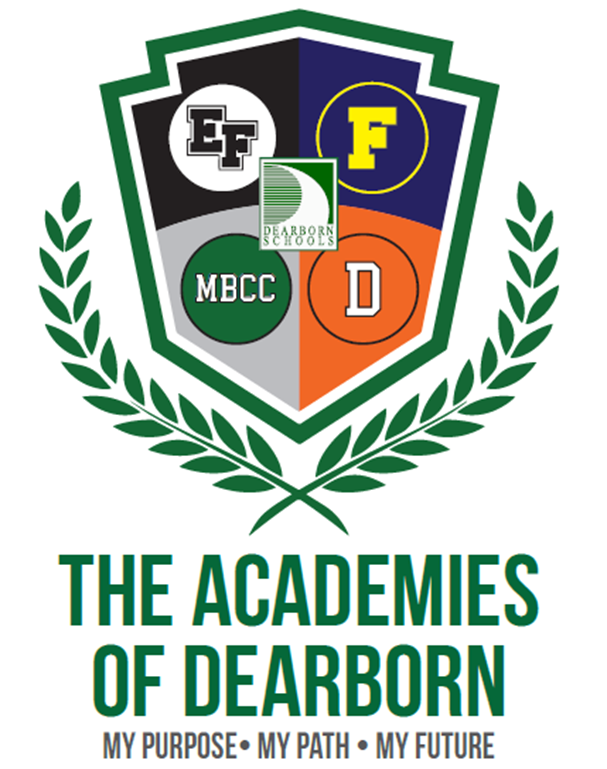 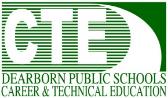 [Speaker Notes: students stand for acknowledgement]
Academy of Business and Hospitality
Microsoft Office Specialist PowerPoint
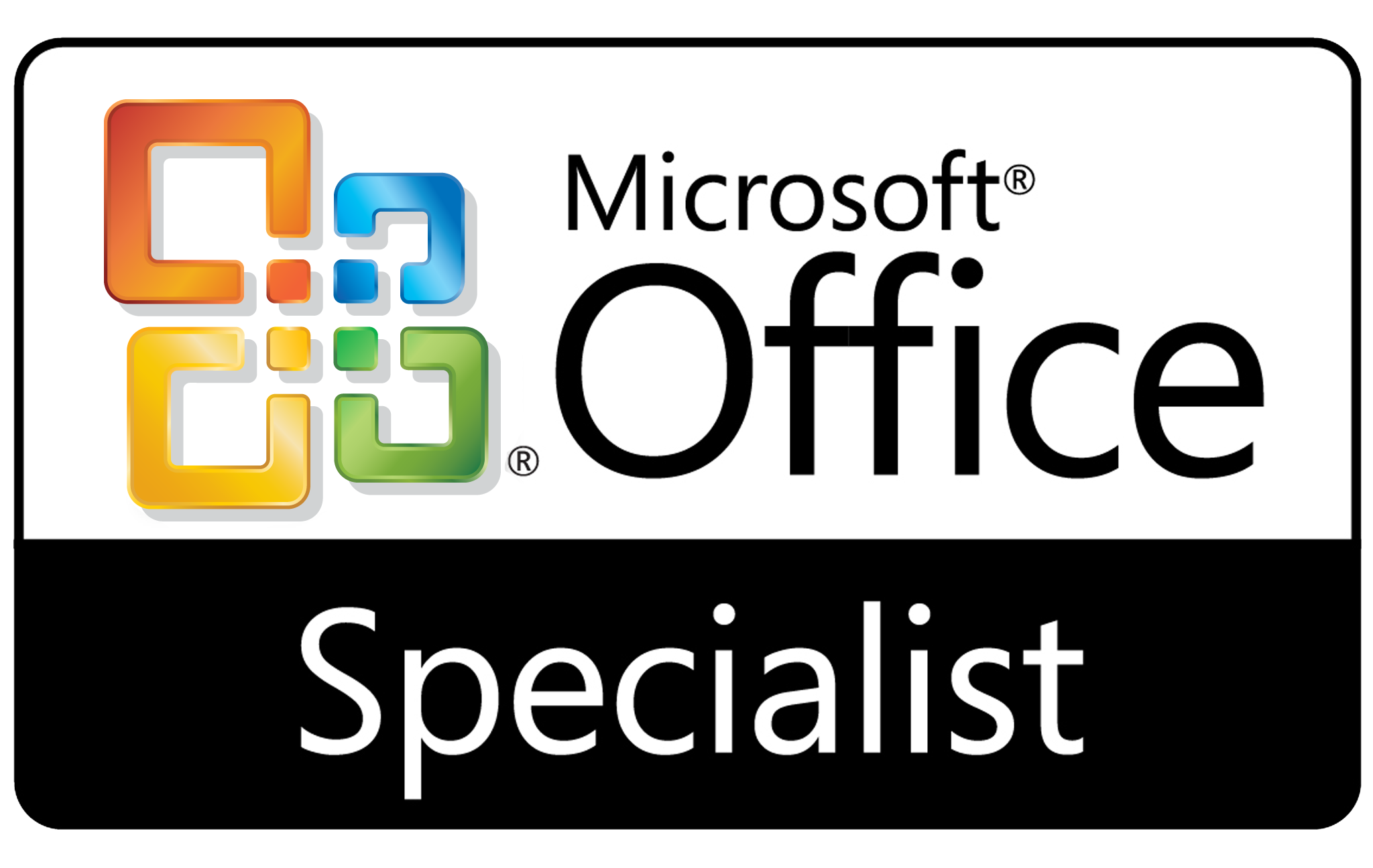 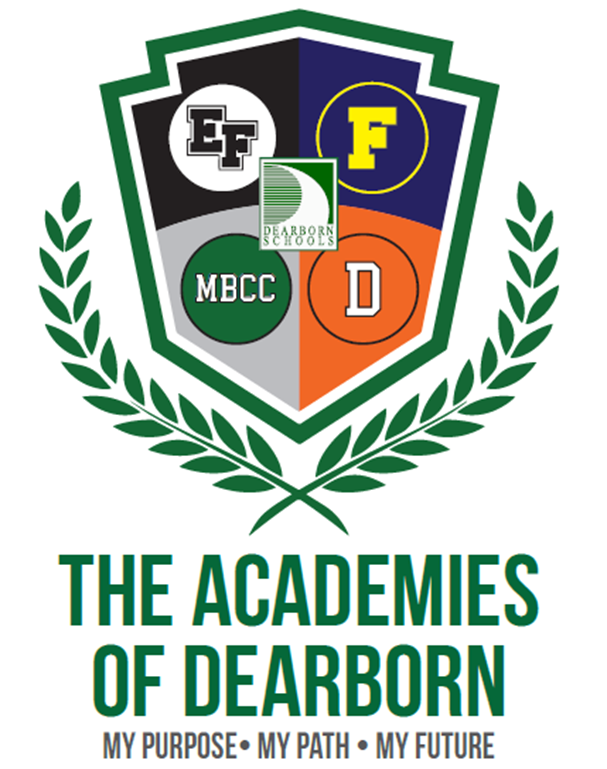 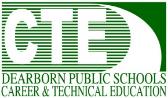 [Speaker Notes: students stand for acknowledgement]
Academy of Business and Hospitality
Microsoft Office Specialist
Mrs. Bensett
Word
Roka AlGhanem -Expert
Ahmed Alsafi 
Brooke Bos
Alain Clark 
Yazmine Jackson 
Ramzi Lahbib-Expert and State Finalist!
Theodore Matta- Expert
Cole McFadden- State Finalist
Hajar Oulhiad
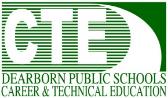 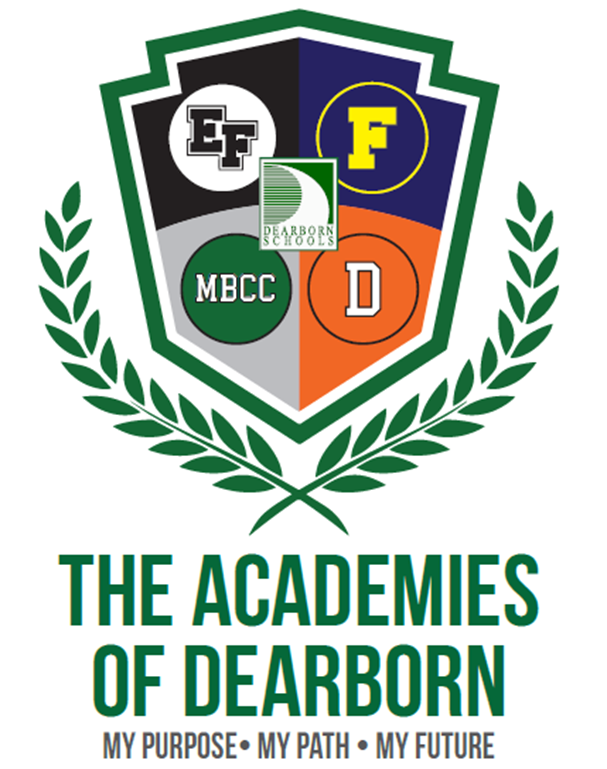 [Speaker Notes: students stand for acknowledgement]
Academy of Business and Hospitality
Certiport  Mrs. Bensett
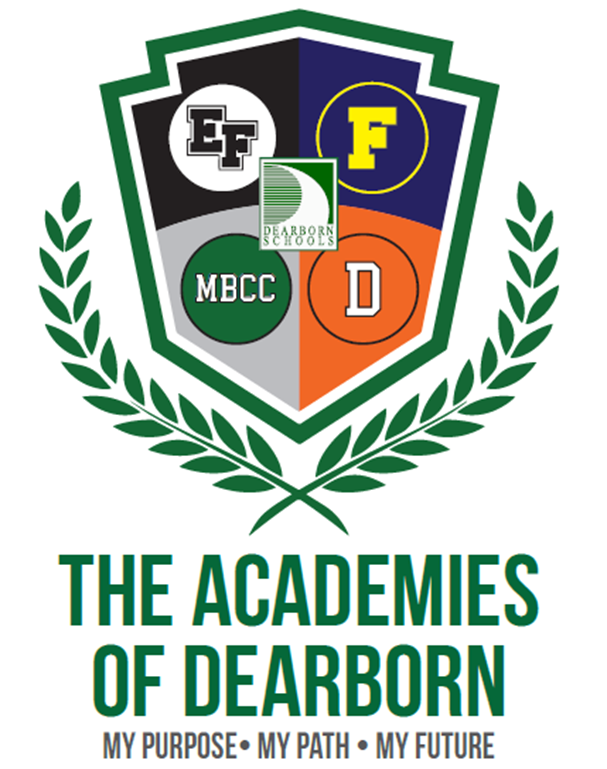 CSB
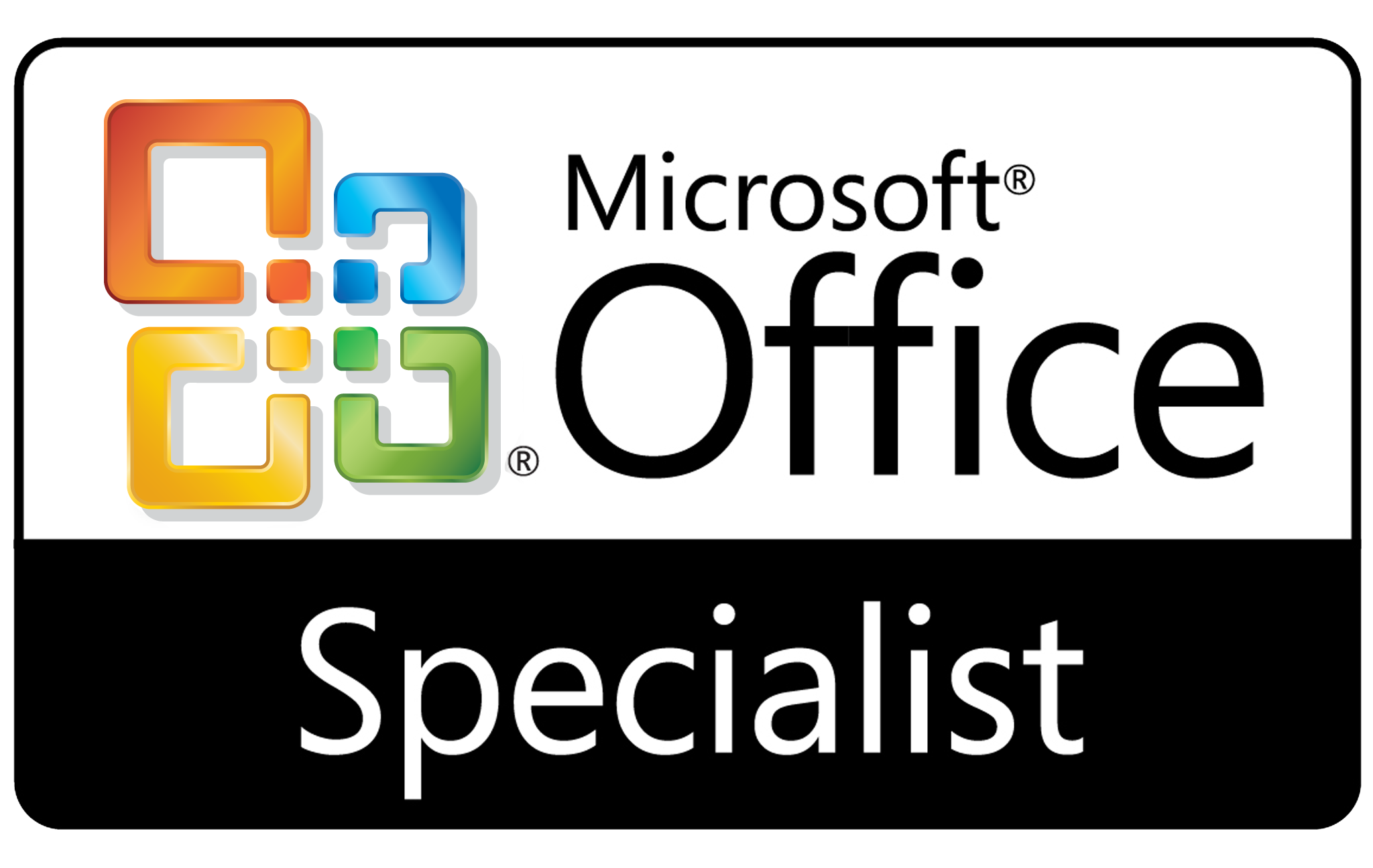 Roka Alghanem
Ahmed Alsafi
Ella Ballheim
Alain Clark
Theodore Matta
Certiport
Adobe Express
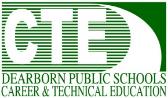 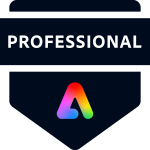 Roka Alghanem
[Speaker Notes: students stand for acknowledgement]
Academy of Business and Hospitality
Career Readiness Academy Certificate
Detroit Economic Club
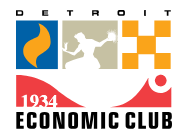 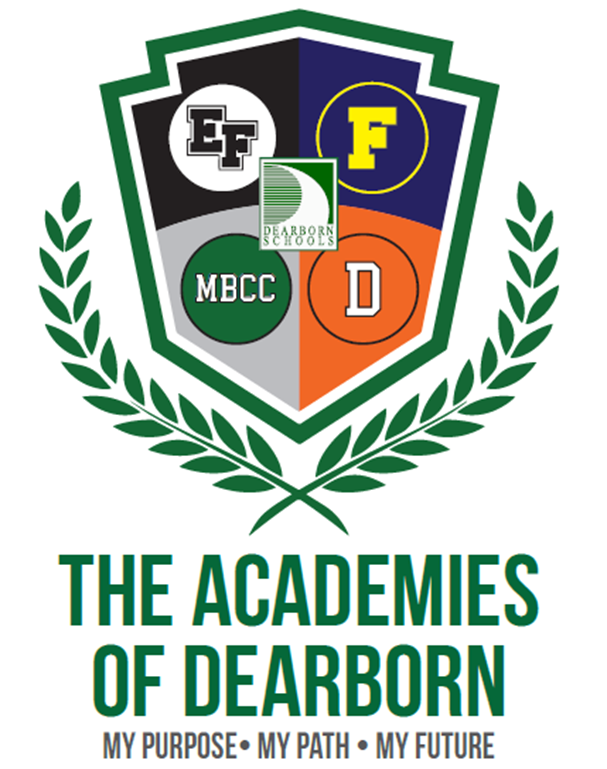 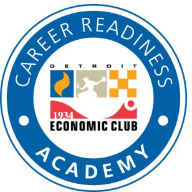 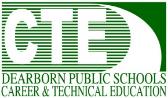 [Speaker Notes: students stand for acknowledgement]
Academy of  Health Science
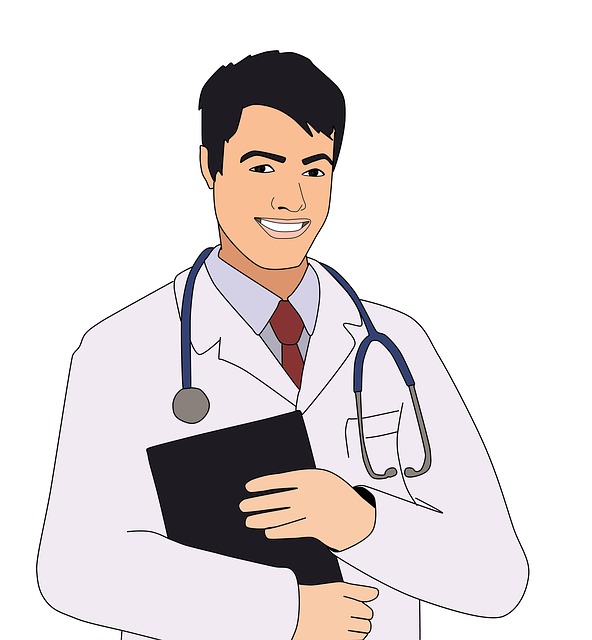 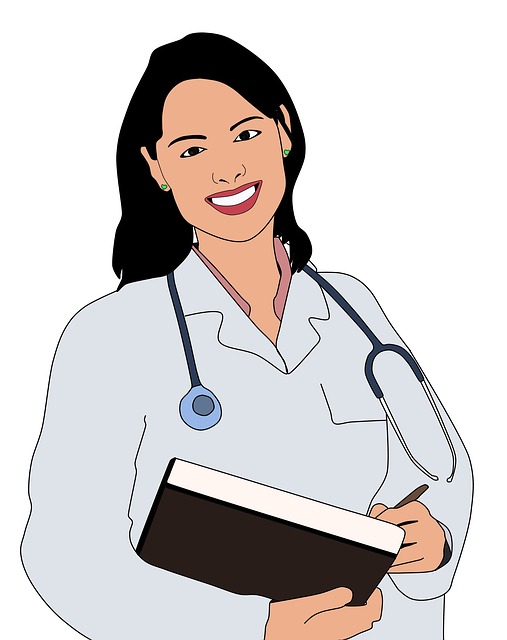 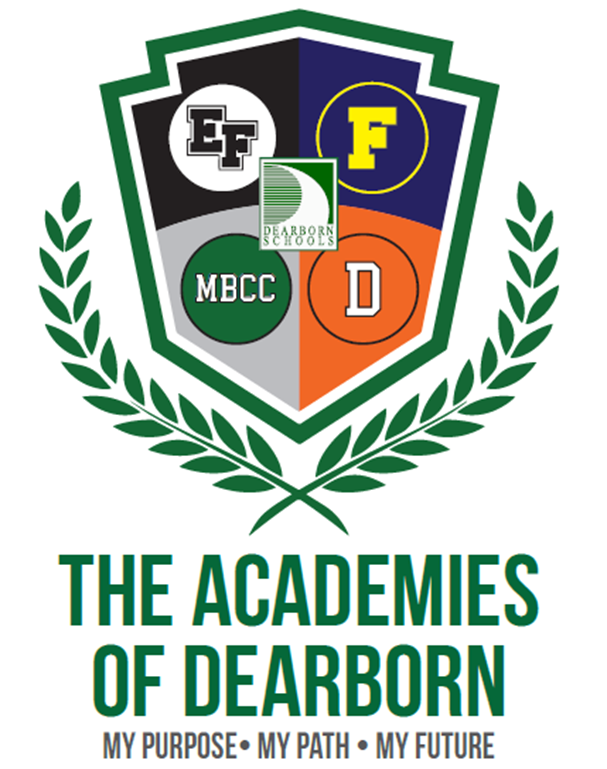 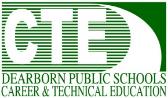 Academy of Health Science

Certified Clinical Medical Assistant - CCMA
Seniors
Marianna Melham
MohamadAli Aoun
Charlotte Hartig
Jouri Alzoubi
Abigail Alsobrooks
Yara Hamam
Eziah Nasir
Yasmine Mroue
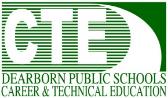 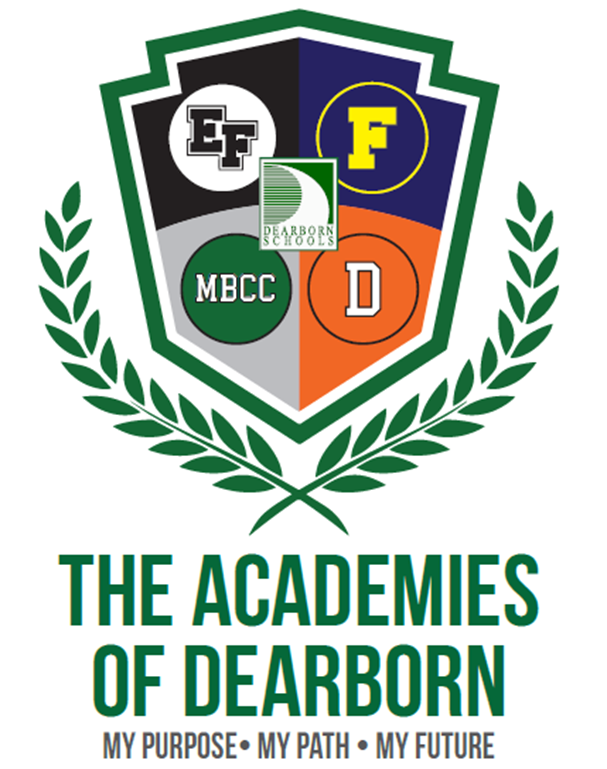 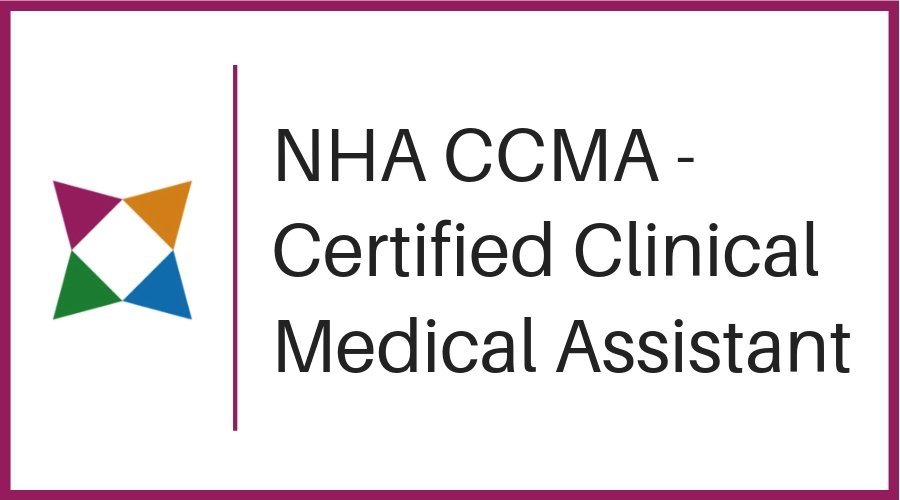 [Speaker Notes: Christine to Pin]
Academy of Health Science

Certified Clinical Medical Assistant - CCMA
Juniors
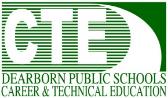 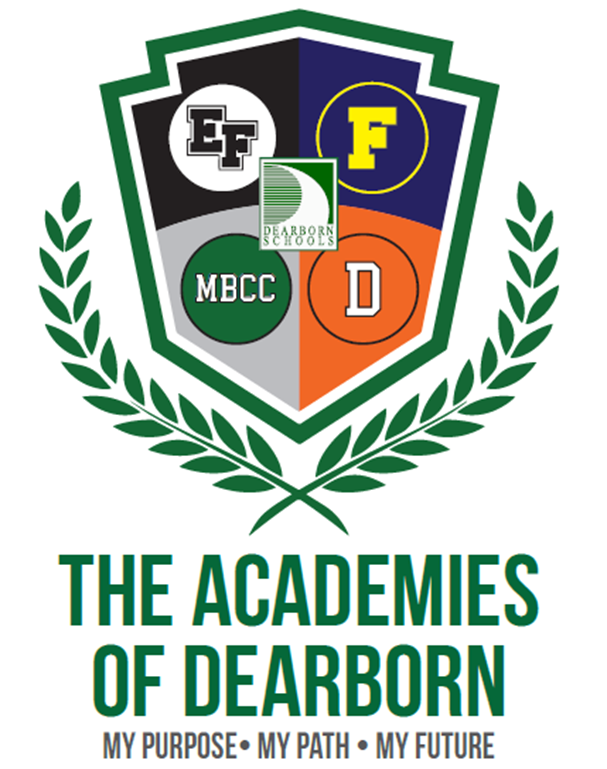 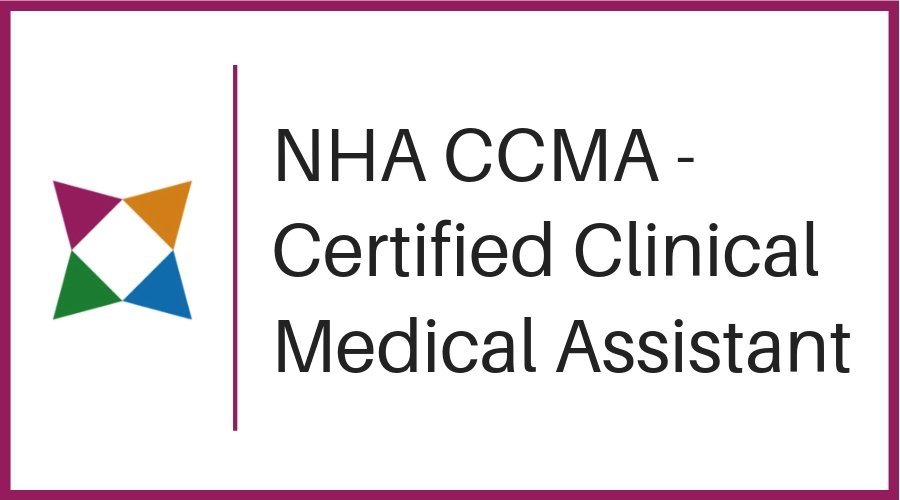 [Speaker Notes: Christine to Pin]
Academy of Health Science
Certified EKG Technician - CET
Seniors

Amal Shatela				Abdullah Azan				Youssef Shehata
Mariam Aoun				Melani ParadonesMedina	Huda Abbas
Yara Saleem					Thuraya Abubaker			Sam Alsaifi
Farah Althalemi				Rayan Altairi
Shada Alwaqedi				Mia Lash
Fatima Nassar				Shahed Aljundi
Mariam Mokbil				Farah Khachab
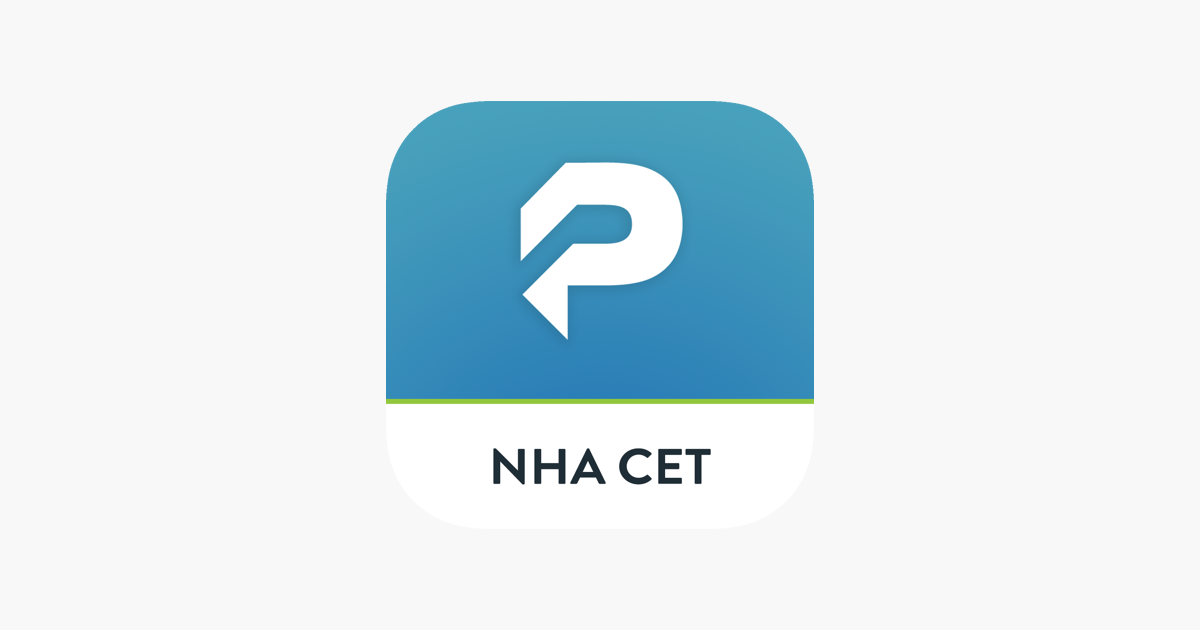 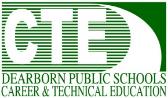 Academy of Health Science
Certified EKG Technician - CET
Juniors
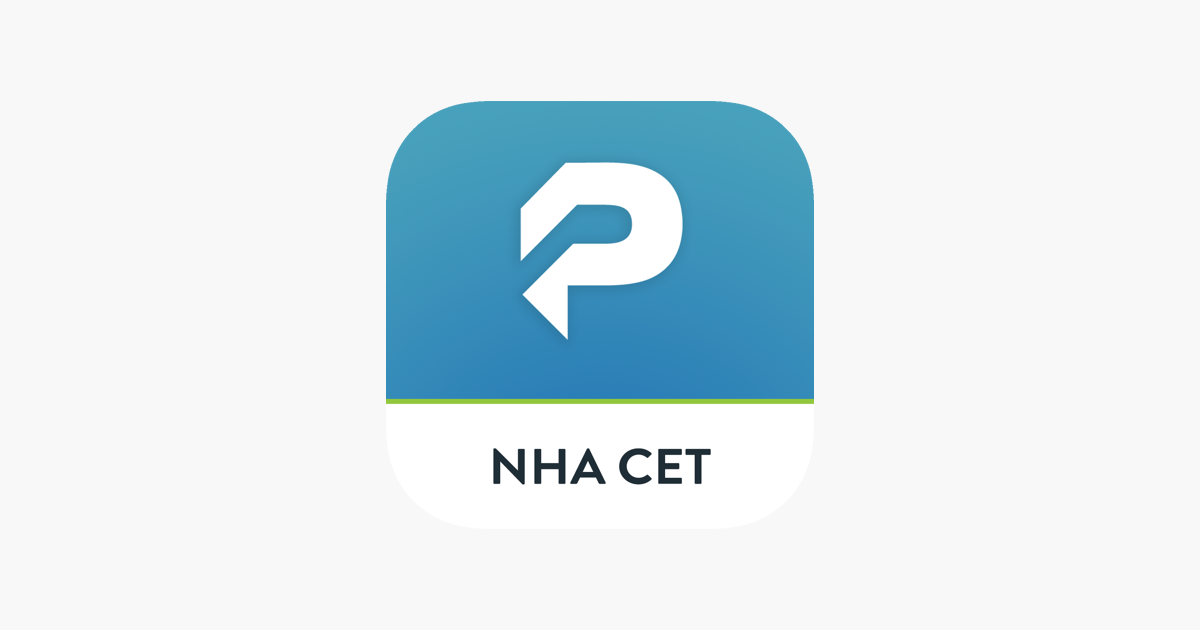 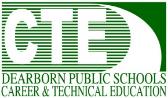 Academy of Health Science
American Sports & Fitness Association 
Personal Trainer Certification

Shahd Alhabeeb
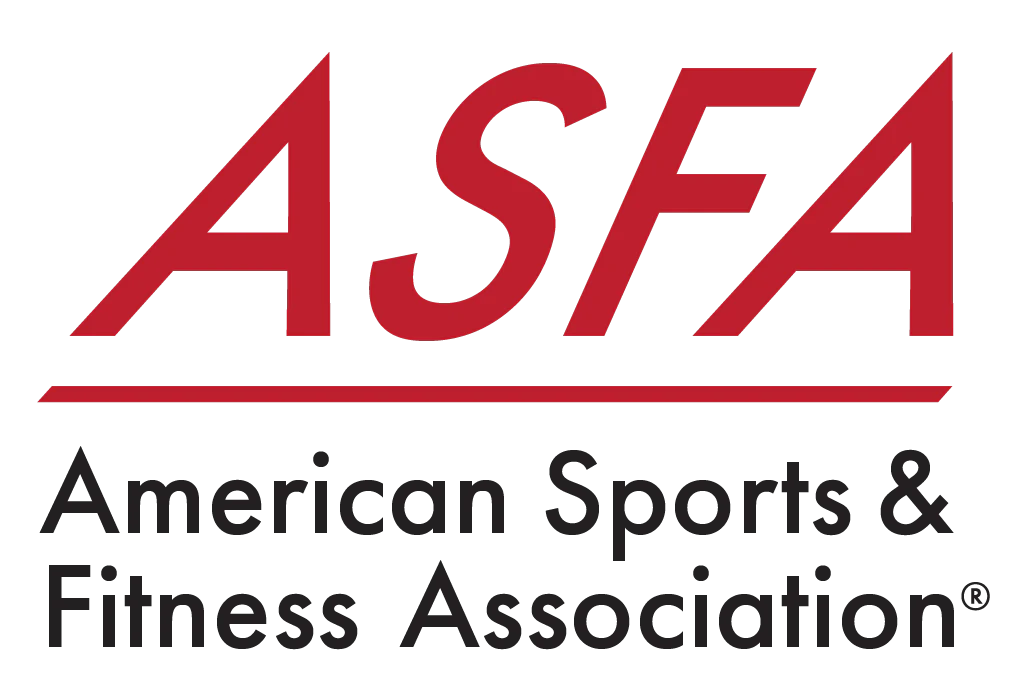 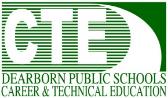 Academy of Health Science

Certified Pharmacy Technician - CPhT

Yara Rammal
Yasmeen Yaghmour
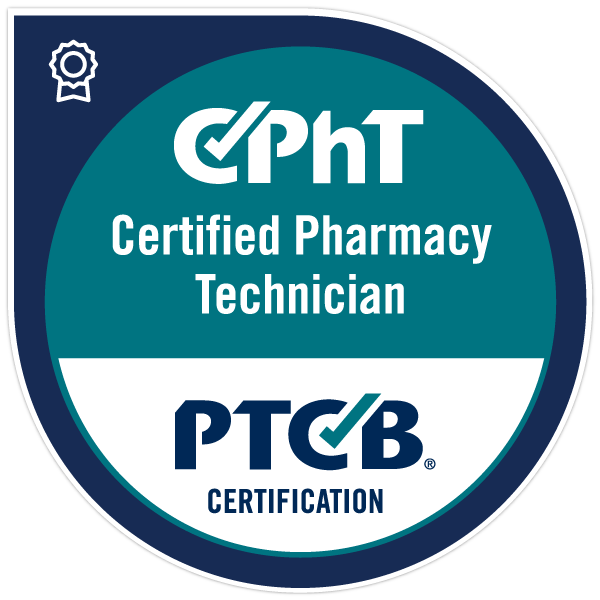 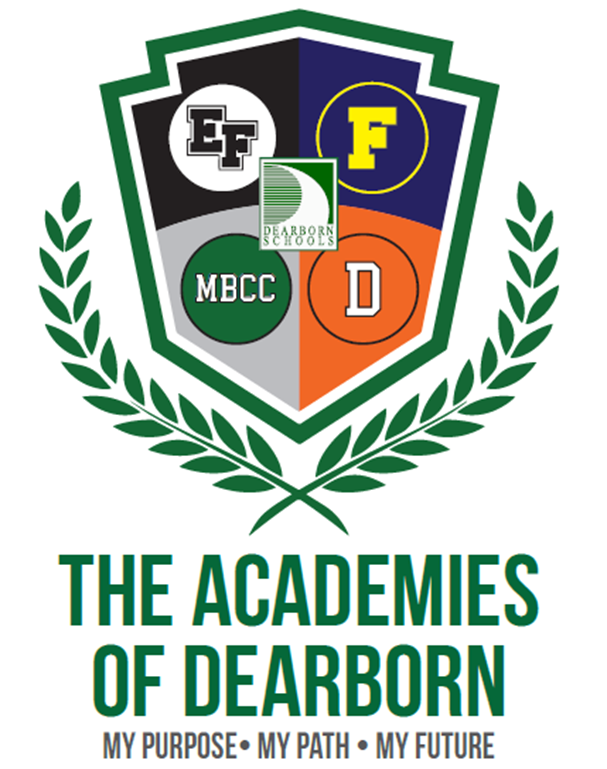 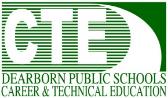 [Speaker Notes: Jess to pin]
Academy of Health Science
CardioPulmonary Resuscitation & First Aid Certification  
Seniors
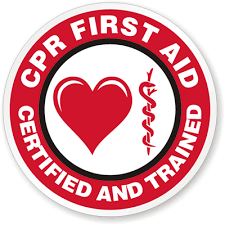 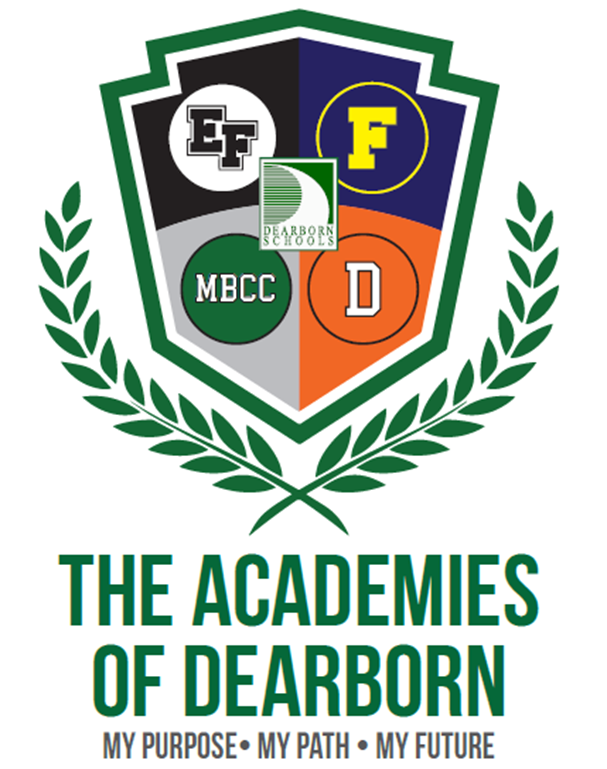 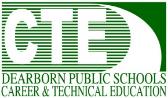 [Speaker Notes: students stand for acknowledgement (Langs senior students 2025-submitted)]
Academy of Health Science
American Heart Association
BLS certification
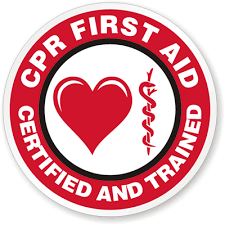 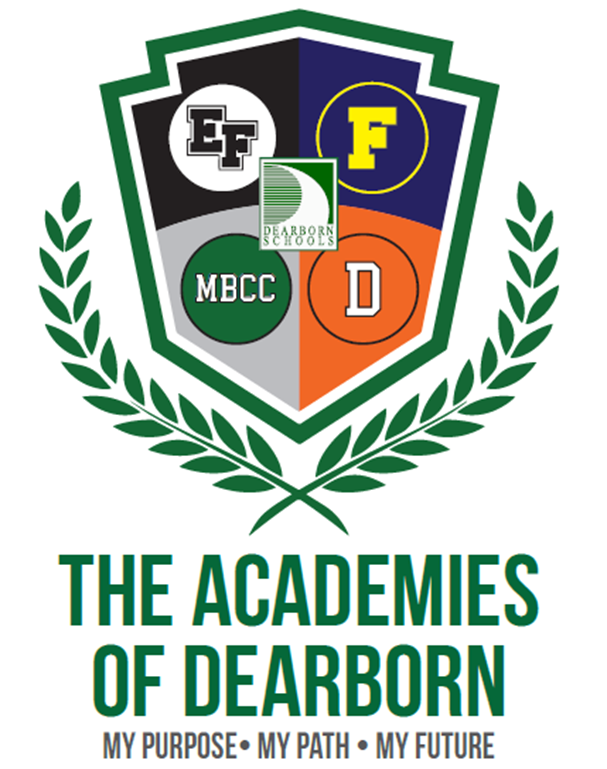 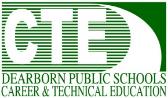 [Speaker Notes: students stand for acknowledgement (Langs senior students 2025-submitted)]
Academy of Health Science
CardioPulmonary Resuscitation and First Aid certification
Mrs. Lang’s class
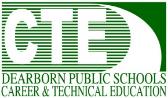 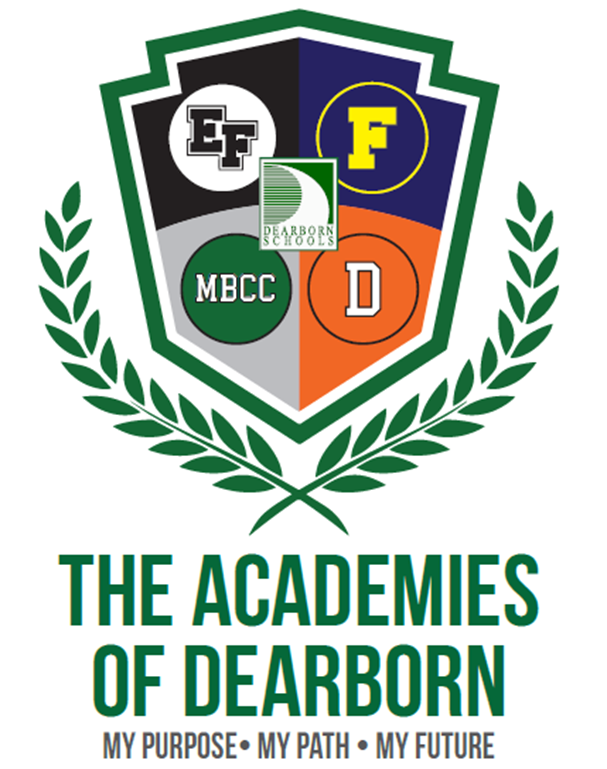 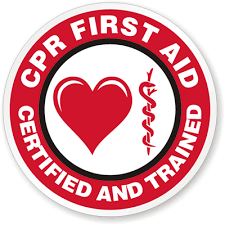 [Speaker Notes: students stand for acknowledgement (Lang’s 2025 submitted)]
Academy of Health Science
CardioPulmonary Resuscitation and First Aid certification
Mrs. Lang’s/Mrs. Piontek class
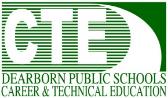 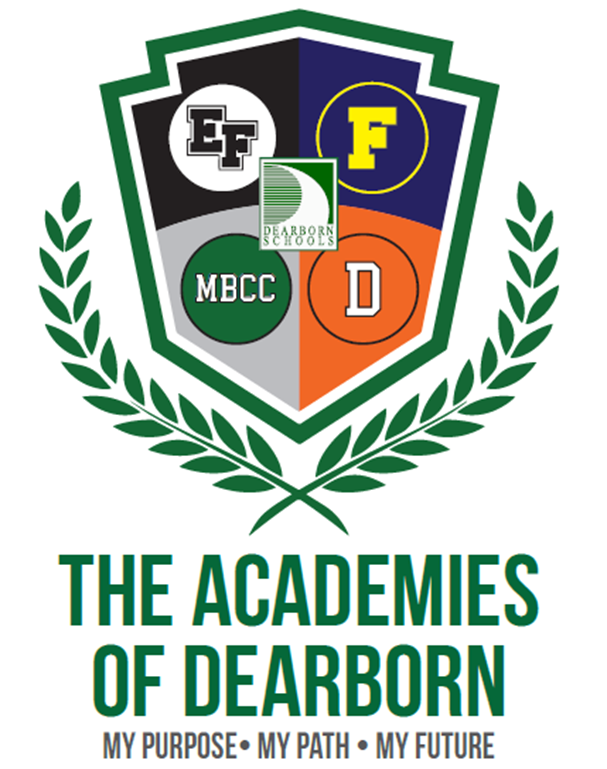 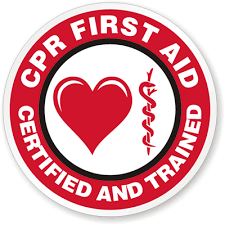 [Speaker Notes: students stand for acknowledgement (Lang’s students 2025 submitted)]
Academy of Health Science
CardioPulmonary Resuscitation and First Aid certification
Mrs. Miller’s Class
[Speaker Notes: students stand for acknowledgement]
Academy of Health Science
CardioPulmonary Resuscitation and First Aid certification
Mrs. Cheetam and Mrs. Hendley’s Class
[Speaker Notes: students stand for acknowledgement]
Academy of Health Science
Precision Exams Health Science Introduction
[Speaker Notes: students stand for acknowledgement  (Lang completed 2025)]
Academy of Health Science
Precision Exams Health Science Introduction
[Speaker Notes: students stand for acknowledgement (Lang completed 2025)]
Academy of Health Science
Precision Exams Medical Anatomy & Physiology
[Speaker Notes: students stand for acknowledgement]
Academy of Health Science
Precision Exams Dental Science 1
[Speaker Notes: students stand for acknowledgement]
Academy of Health Science
Precision Exams Dental Science 2
[Speaker Notes: students stand for acknowledgement]
Academy of Health Science
Precision Exams Dental Science 3
[Speaker Notes: students stand for acknowledgement]
Academy of Health Science
Precision Exams Exercise Science
[Speaker Notes: students stand for acknowledgement]
Academy of Health Science
Precision Exams Medical Terminology
[Speaker Notes: students stand for acknowledgement (Lang completed 2025)]
Academy of Health Science
Precision Exams Medical Assisting-Medical Terminology
[Speaker Notes: students stand for acknowledgement (Lang completed 2025)]
Academy of
Human Services
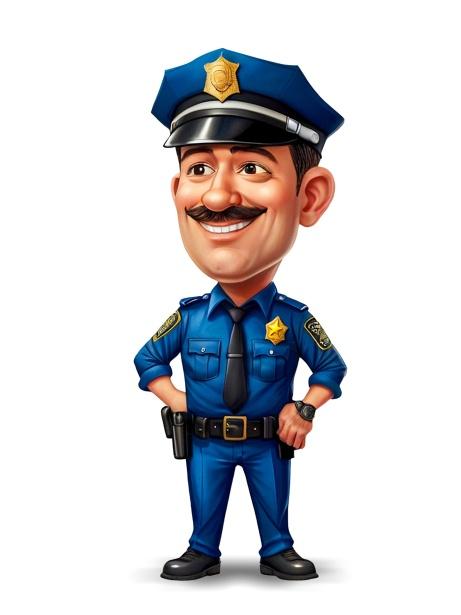 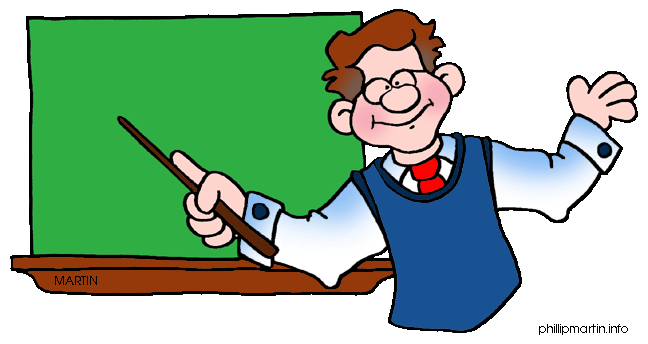 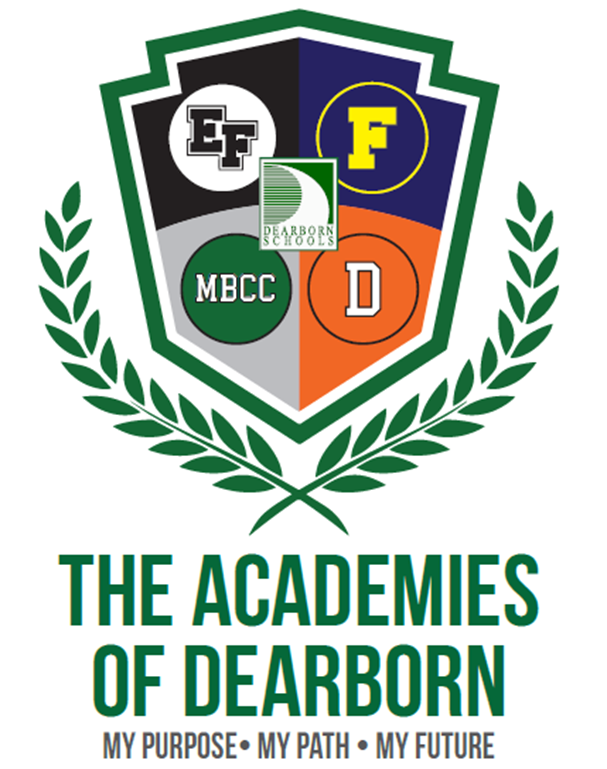 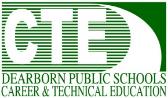 Academy of Human Services
CardioPulmonary Resuscitation & First Aid Certification  
Seniors
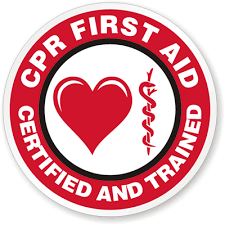 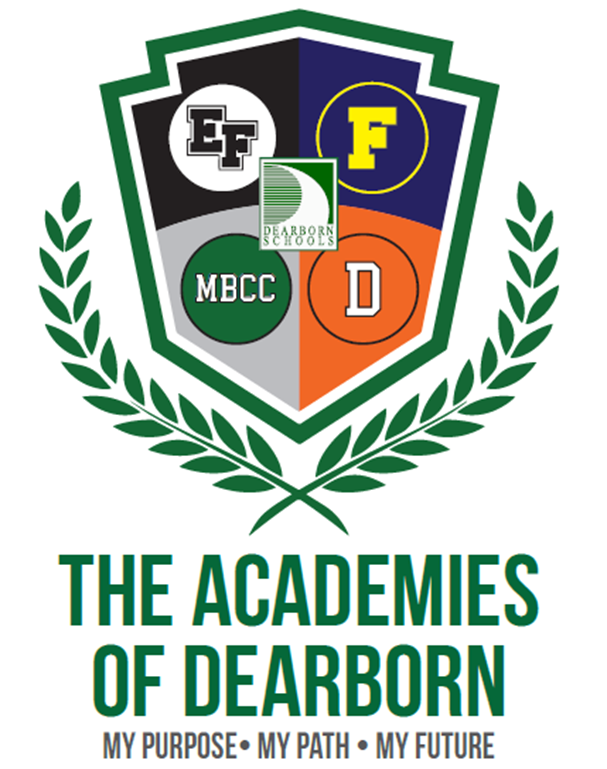 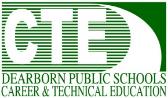 [Speaker Notes: students stand for acknowledgement (Langs senior students 2025-submitted)]
Academy of Human Services
CardioPulmonary Resuscitation and First Aid certification 
Mr. Nappo’s class
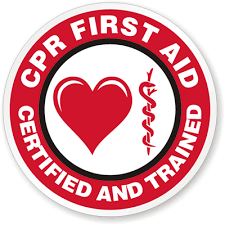 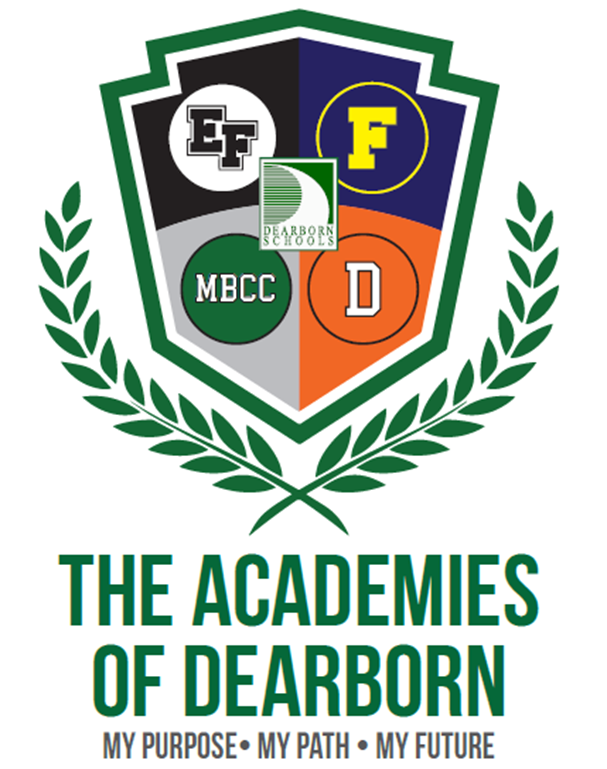 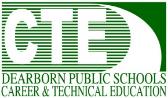 [Speaker Notes: students stand for acknowledgement]
Academy of Human Services
Criminal Justice 
National Law Enforcement Certification

Sara Ahmed	      Abdulla Saleh	
Hussein Alawan   Waled Siefeddine
Saif Alokbi             Sedra Ghazawai
Rabab Alzergani   Maya Dakroub
Zeinab Farhat  	 Aya Abdou
     Guadalupe Khan   Jayleen Fuller
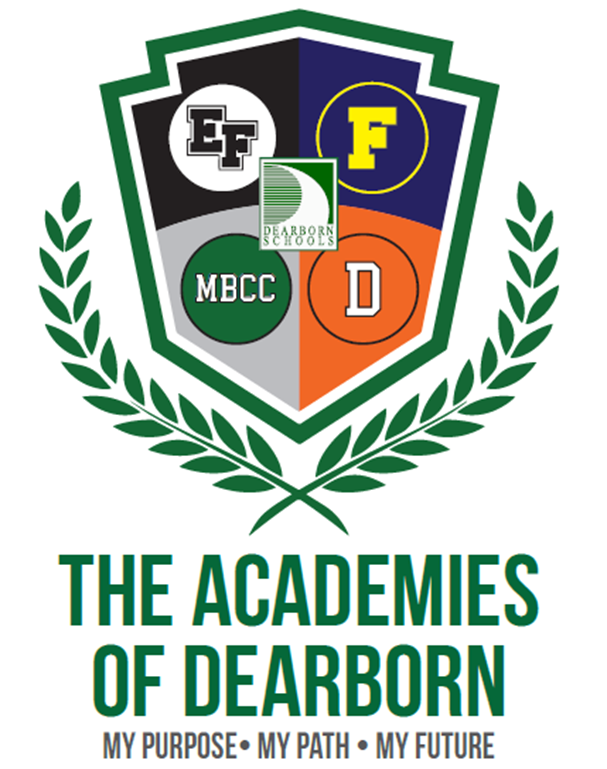 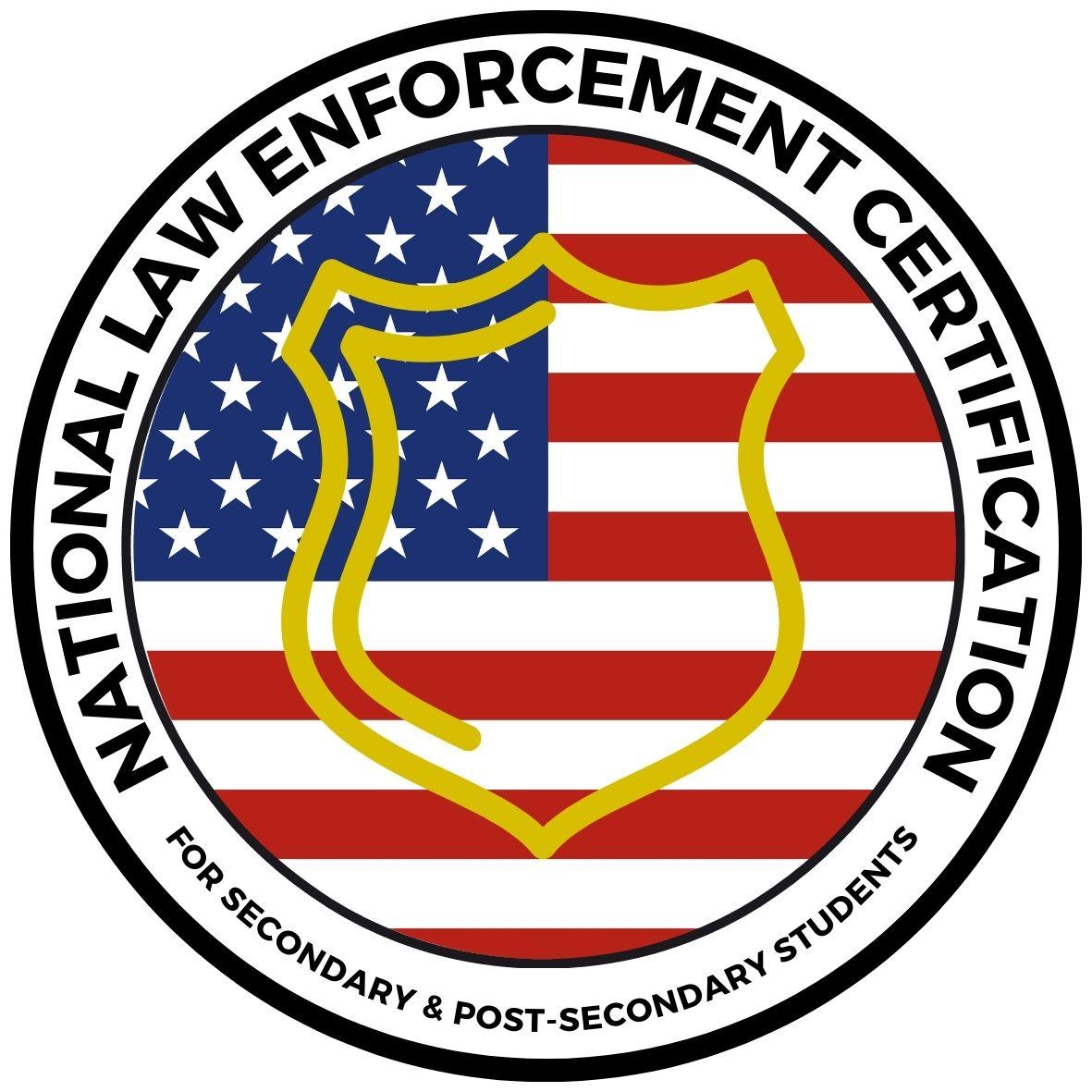 Academy of Human Services
Education Program

American Red Cross First Aid/CPR/AED Certification and 
American Red Cross First Aid/CPR/AED 
Instructor Certification 

Blake Deckert
Narmean BinAbdo
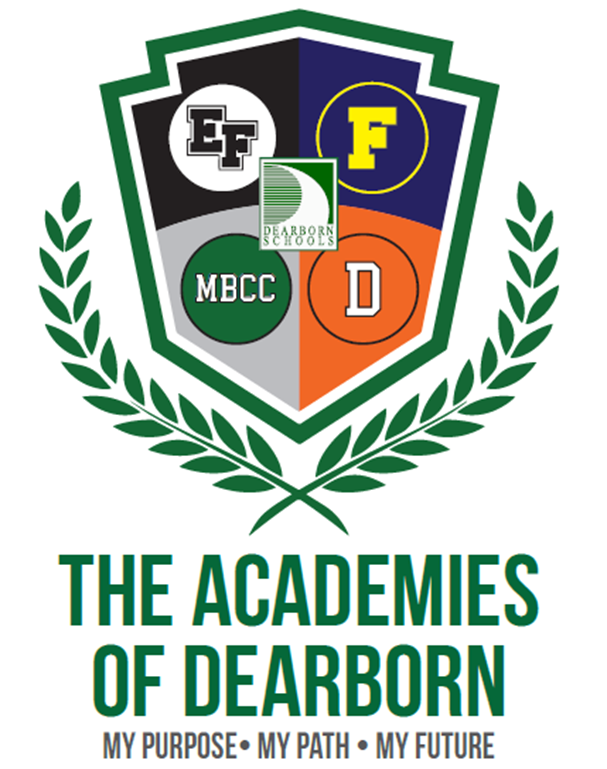 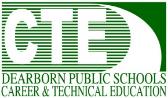 Academy of Industry, Technology & Innovation
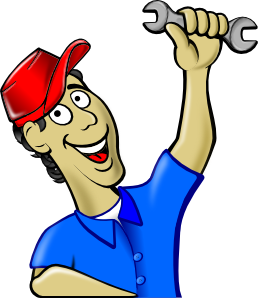 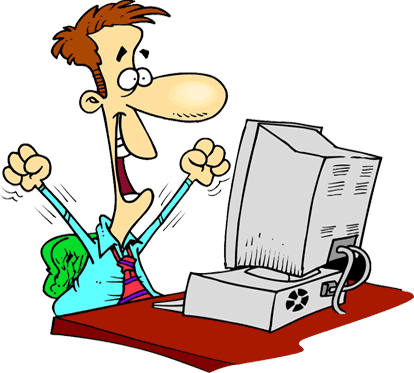 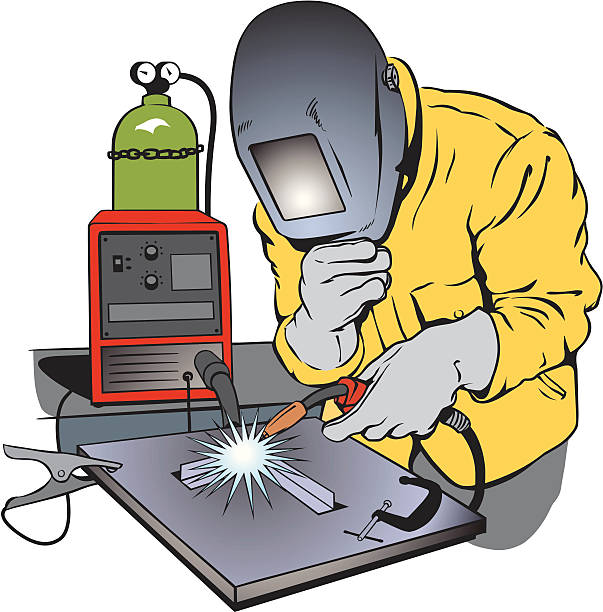 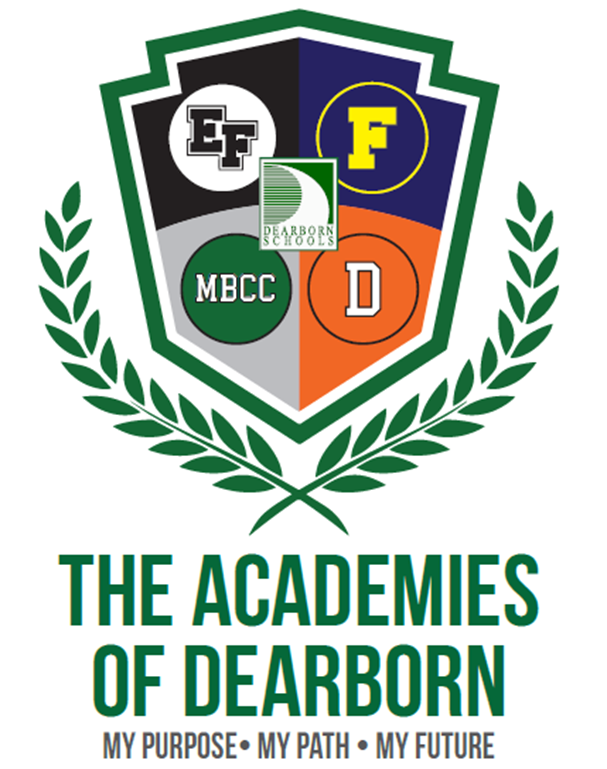 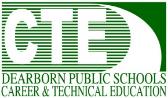 Academy of Industry, Technology & Innovation
Welding Certificate of Completion

Blake Deckert
Omar Elladan
Gavin Fellenz
Izabela Hausz
Marcus Medulla
Angelina Reyes
Ricael Rodriguez
Trinity Warren
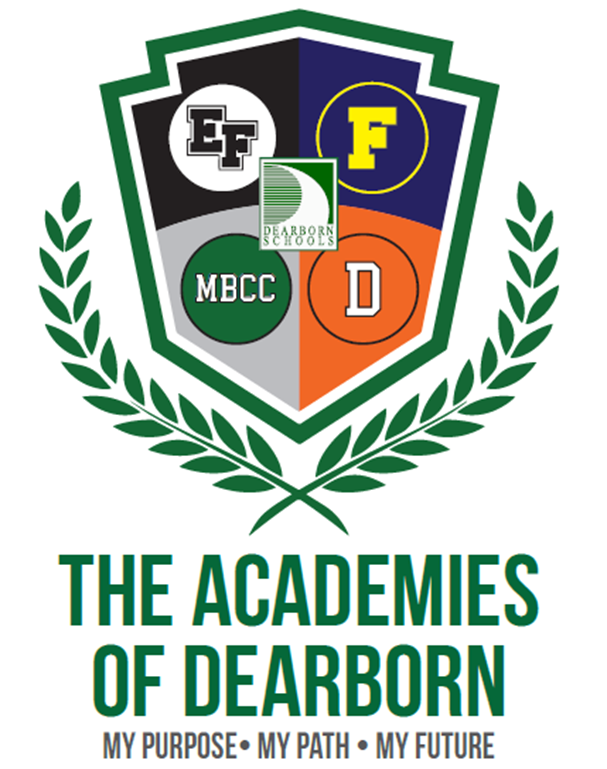 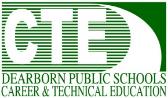 Academy of Industry, Technology & Innovation
ASE Certification

Jeremy Paddock
Mohamed Muflihi
Slaman Ahmad
Evan Sholar
Amir Alkhatib
Andrew Strasberger
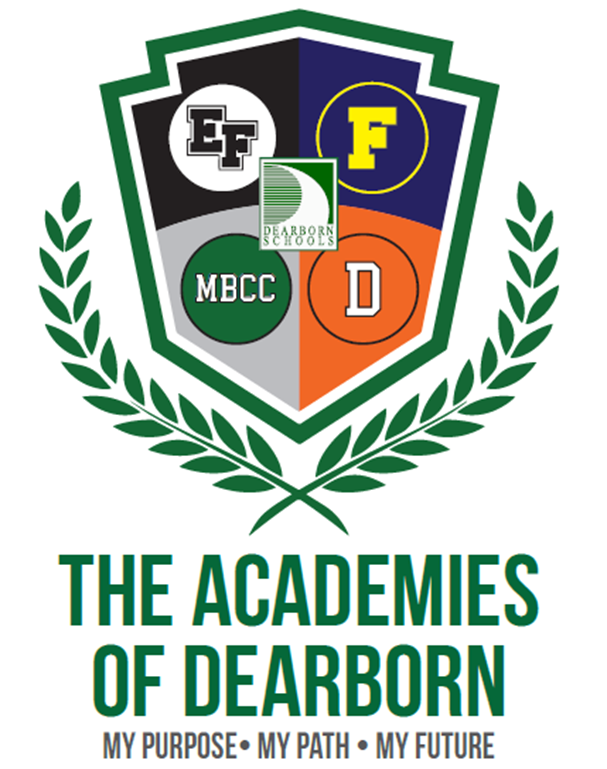 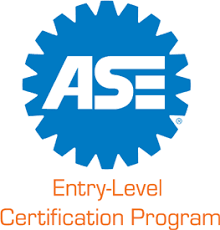 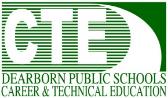 Academy of Industry, Technology & Innovation
Automotive Technician
Certificate of Completion

Andrew Ernst
Mohamed Muflihi
Evan Sholar
Sydney Gunn
Angelina Reyes
Jeremy Paddock
Amaris Solis
Amir Alkhatib
Andrew Strasberger
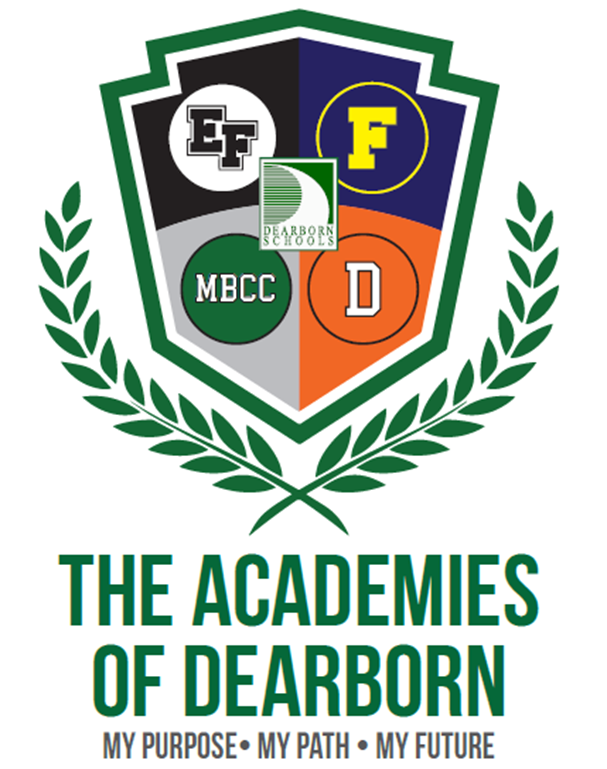 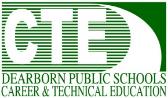 Academy of Business and Hospitality
Adobe Certified Expert-Photoshop
Mr. Aquino/Mr. McMullen
Amina Bazzi
Graphic Design & Illustration Using Adobe Illustrator

Maria Alashwal
Graphic Design & Illustration Using Adobe Illustrator

Maria Alashwal
Visual Design

Nimer Fitiani
Digital Video Using Adobe Premiere Pro

Rayan Hasan
Graphic Design & Illustration Using Adobe Illustrator

Roka Alghanem
Content Creation and Marketing Using Adobe Express

Tarek Younes
Graphic Design & Illustration Using Adobe Illustrator
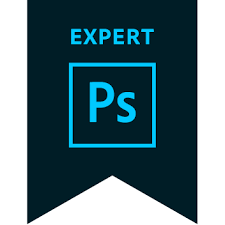 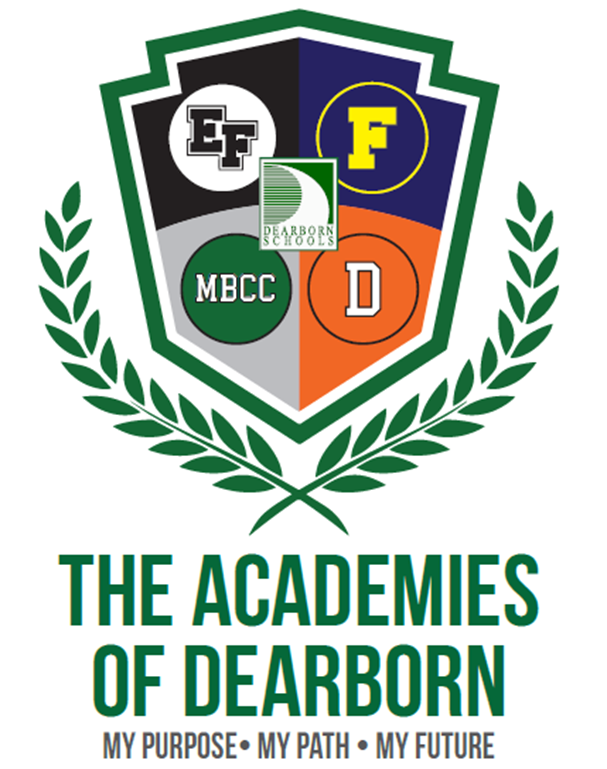 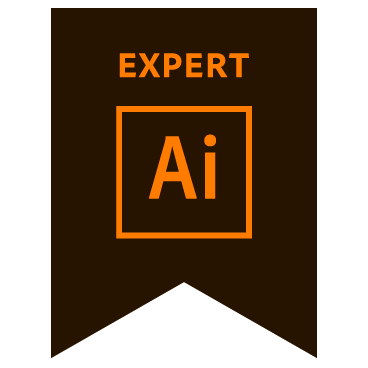 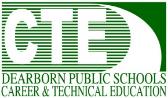 [Speaker Notes: stand for acknowledgment]
Academy of Business and Hospitality
Microsoft Office Specialist/Expert*
Mr. Aquino/Mr. McMullen
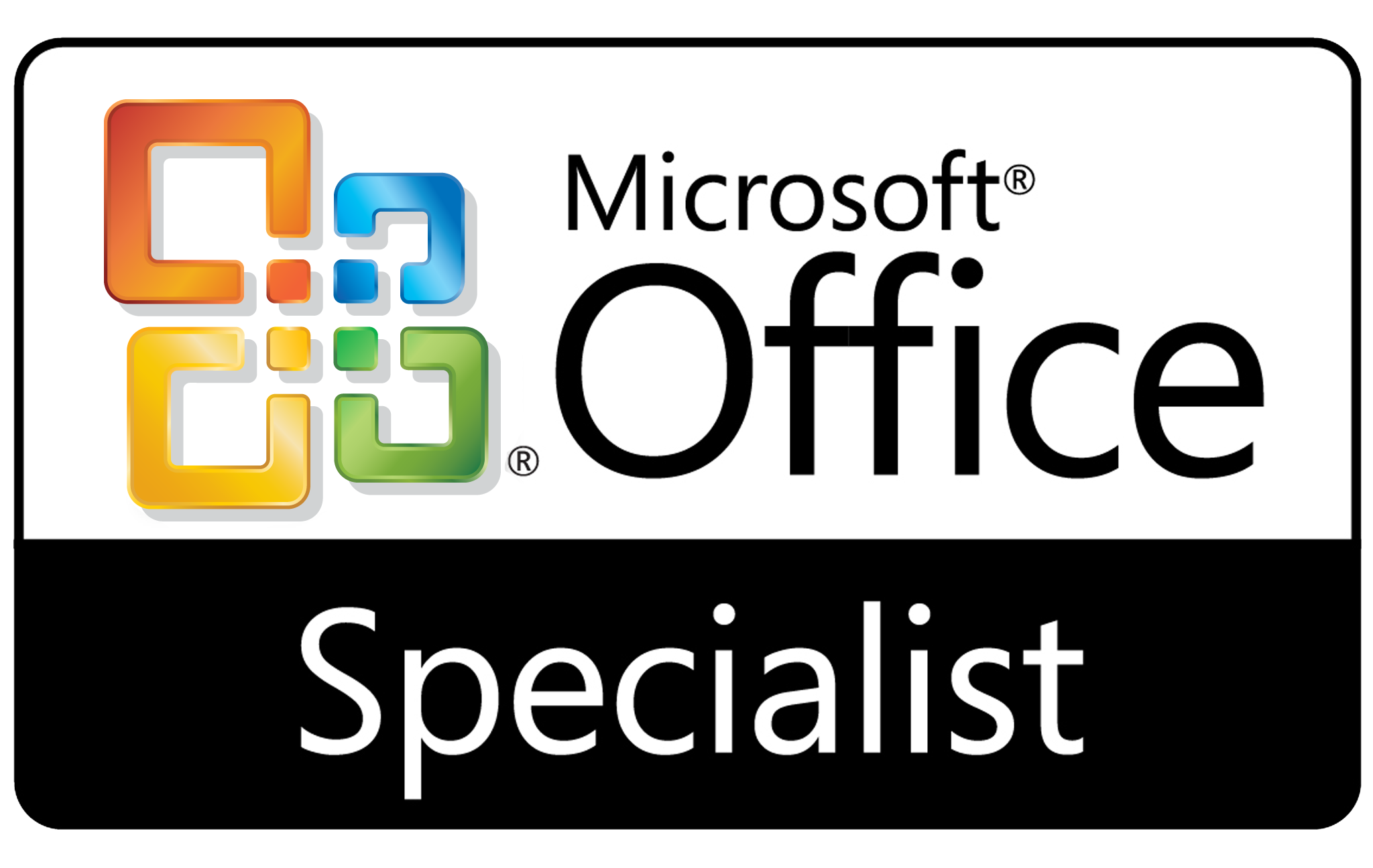 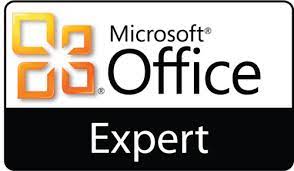 [Speaker Notes: stand for acknowledgment]
Academy of Business and Hospitality
Information Technology  Specialist
Mr. Aquino/Mr. McMullen
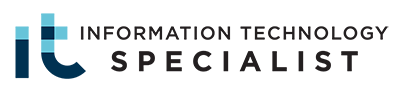 [Speaker Notes: stand for acknowledgment]
MBCC Senior Artist
Maria Alashwal
Amina Bazzi
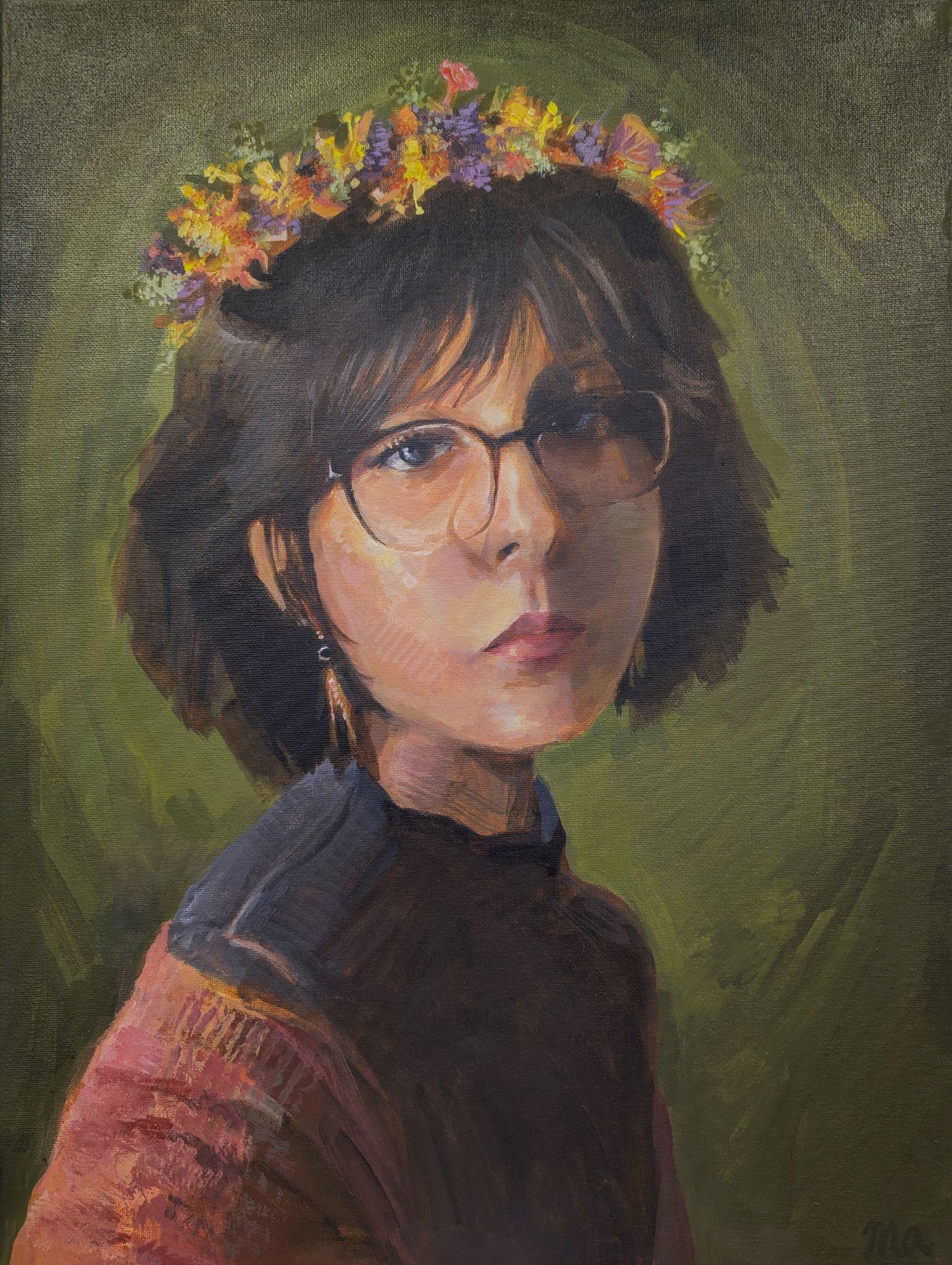 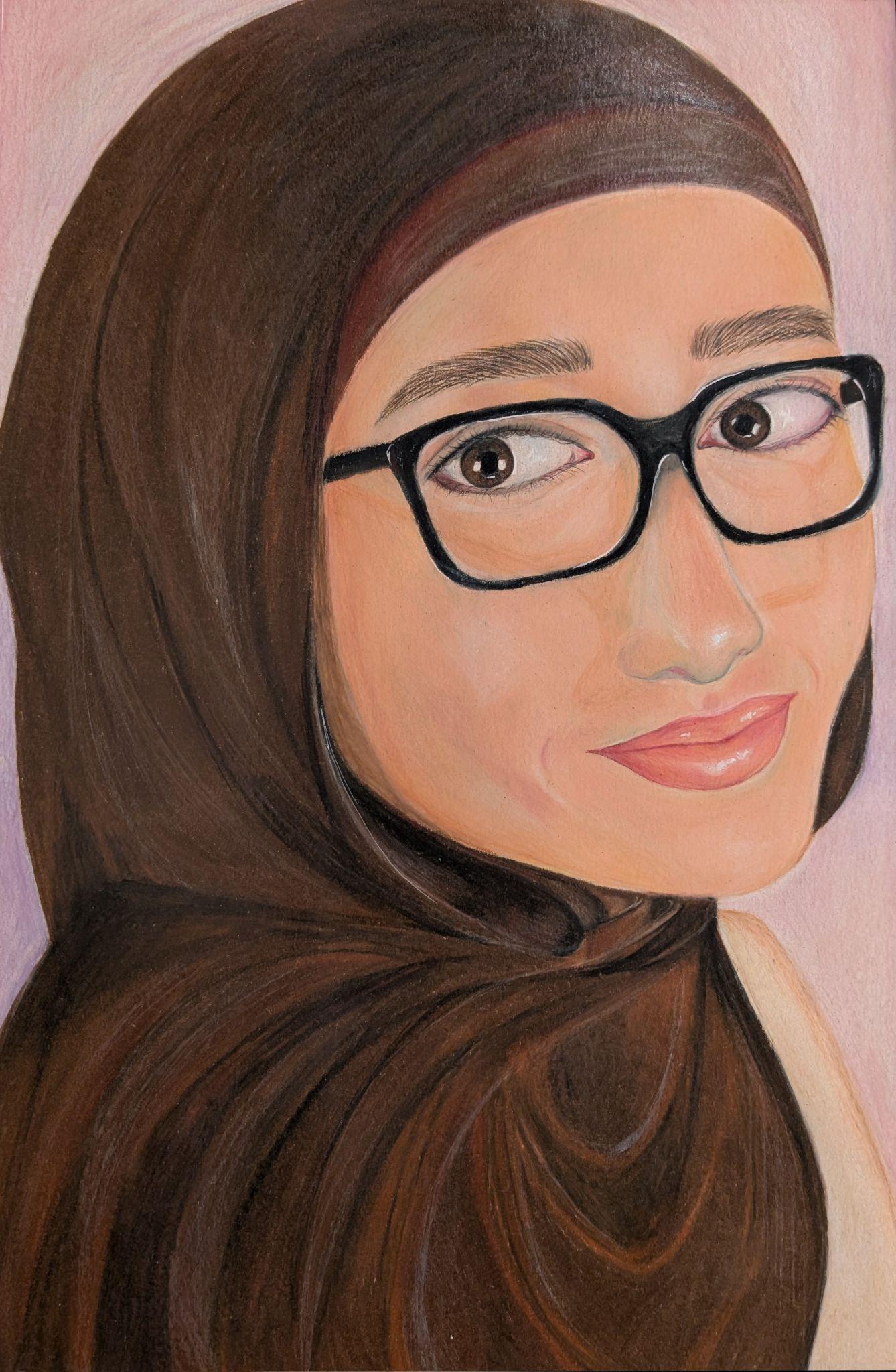 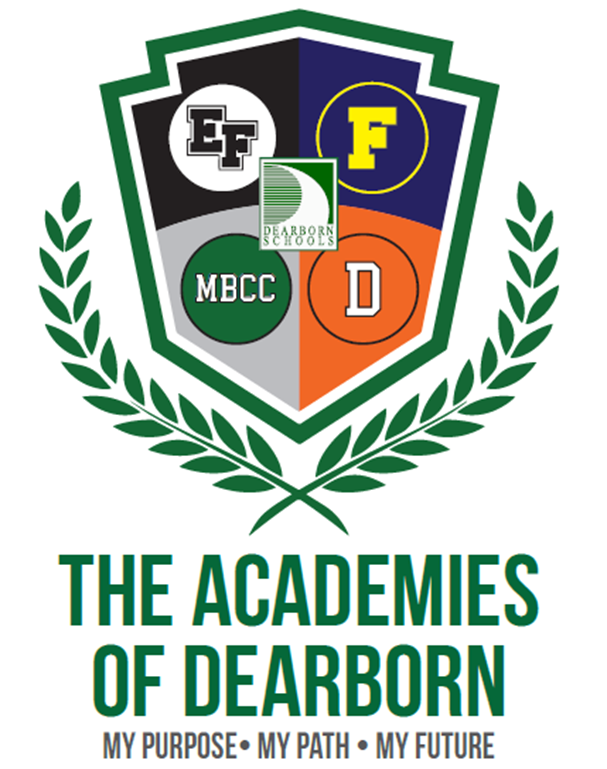 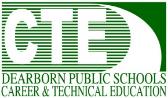 [Speaker Notes: stand for acknowledgment]
Dearborn Student Art Show
MBCC Participants

Nuha Milad
Mahdi Ayoub
Gwen Fazio
Amanie Alfatlawy
Mahdi Elsalman
Ameleya Abbas
Merna Abdallah
Mahmoud Awada
Skylar Johnson
Phi Vo
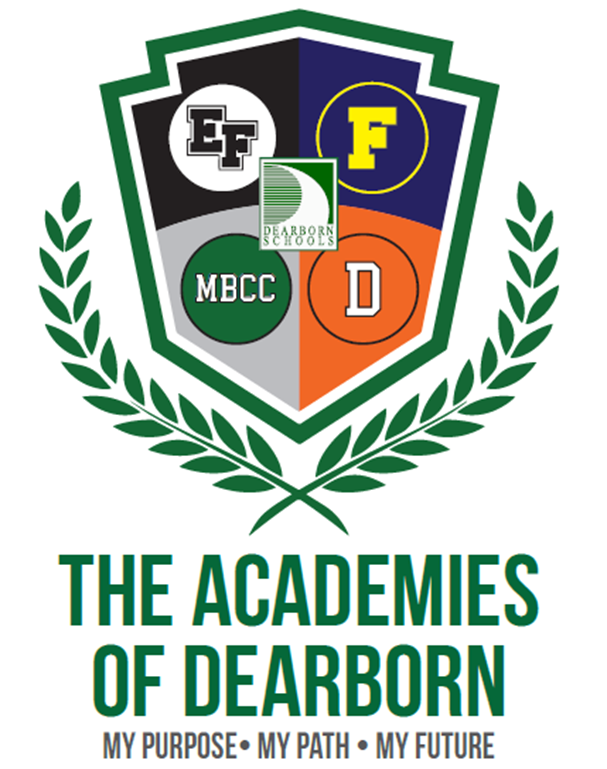 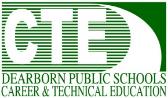 [Speaker Notes: stand for acknowledgment]
CTE Honor Cord Recipients:
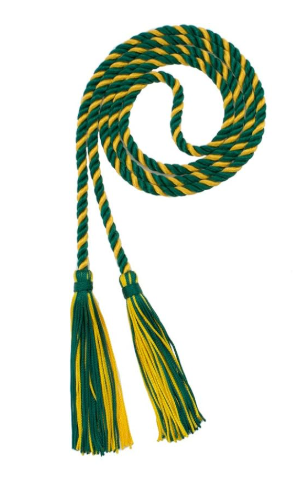 CTE Honor Cord Recipients:
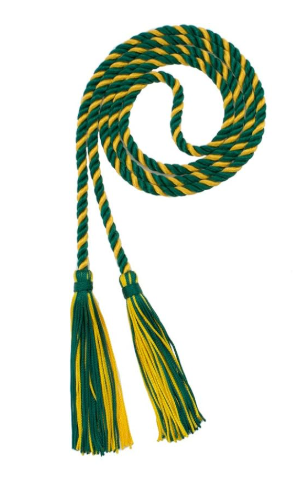